Chapter 9 :  Requirments
Juthawut  Chantharamalee 
Curriculum of Computer Science
Faculty of Science and Technology,  Suan Dusit University
Email:  jchantharamalee@yahoo.com
URL:    http://dusithost.dusit.ac.th/~juthawut_cha/home.htm
Outline
1
ความหมายของวิศวกรรมความต้องการ
กระบวนการวิศวกรรมความต้องการ
2
การสกัดความต้องการ
3
การวิเคราะห์ความต้องการ
4
การกำหนดความต้องการ
5
การจัดการความต้องการ
6
วิศวกรรมความต้องการ
ข้อมูลความต้องการ เป็นวัตถุดิบสำคัญในการออกแบบ
 หากสิ่งที่นำมาใช้ในการออกแบบเป็นสิ่งที่ผิดพลาด ย่อมส่งผลให้การออกแบบผิดพลาดไปด้วย       
  ปัญหาที่เกิดขึ้นกับซอฟต์แวร์ส่วนใหญ่
มีผลมาจากการออกแบบที่ด้อยคุณภาพ
การกำหนดความต้องการไม่ถูกต้อง
ในอุตสาหกรรมการผลิตซอฟต์แวร์ นำหลักวิชาวิศวกรรมมาใช้ในการวิเคราะห์ความต้องการ เรียกว่า “วิศวกรรมความต้องการ (Requirement Engineering)
มีวัตถุประสงค์เพื่อให้วิศวกรซอฟต์แวร์มีความเข้าใจและเข้าถึงความต้องการ                  ของผู้ใช้ได้อย่างแท้จริง
วิศวกรรมความต้องการ
การจัดทำข้อกำหนดความต้องการ ต้องมีคุณสมบัติสำคัญ คือ ความสามารถตรวจสอบ พิสูจน์ และวิเคราะห์คุณภาพได้  
การจัดทำข้อกำหนดความต้องการเป็นเครื่องบ่งชี้ว่าความต้องการที่กำหนดขึ้นจะต้องชัดเจน ไม่คลุมเครือ 
ต้องมีกระบวนการบางอย่าง เพื่อทำให้วิศวกรซอฟต์แวร์สามารถกำหนดความต้องการได้อย่างถูกต้องและตรงกับความต้องการที่แท้จริง 
กระบวนการดังกล่าว คือ วิศวกรรมความต้องการ
วิศวกรรมความต้องการ
วิศวกรรมความต้องการ (Requirement Engineering) 
กระบวนการที่จะทำให้วิศวกรรมซอฟต์แวร์ เข้าใจและเข้าถึงความต้องการของลูกค้าได้อย่างแท้จริง ด้วยการสกัดความต้องการ ตรวจสอบ และนิยามความต้องการ เพื่อนำไปสร้างเป็นข้อกำหนดความต้องการด้านระบบหรือซอฟต์แวร์ ที่จะใช้เป็นจุดเริ่มต้นในการพัฒนาระบบในขั้นตอนต่อไป [Jawadekar, 2004] 
นอกจากนี้ วิศวกรรมความต้องการยังรวมไปถึงกระบวนการควบคุมการเปลี่ยนแปลงของความต้องการที่จะเกิดขึ้นด้วย เรียกว่า “การจัดการความต้องการ (Requirement Management)” 
ดังนั้น การวิศวกรรมความต้องการจึงช่วยให้ซอฟต์แวร์ที่ผลิตออกมา สามารถแก้ปัญหาหรือช่วยสนับสนุนการทำงานของลูกค้าได้อย่างถูกต้องตรงตามความต้องการที่แท้จริง
วิศวกรรมความต้องการ
เป้าหมายของวิศวกรรมความต้องการ ก็คือ การสร้างและบำรุงเอกสารข้อกำหนดความต้องการ ทั้งทางด้านระบบและด้านซอฟต์แวร์ ให้เป็นเอกสารที่มีคุณภาพที่สุด
วิศวกรรมความต้องการ
กิจกรรมของวิศวกรรมความต้องการ จะรวมอยู่ในระยะการวิเคราะห์ความต้องการของกระบวนการผลิตซอฟต์แวร์
เป็นกิจกรรมที่ต้องดำเนินการอย่างเป็นลำดับขั้นตอน มีกระบวนการและทีมงานเฉพาะ 
กระบวนการวิศวกรรมความต้องการ จะมีลักษณะการทำซ้ำในแต่ละระยะของการผลิตซอฟต์แวร์ เพื่อให้เป็นเอกสารความต้องการที่มีประสิทธิภาพปัจจุบัน
 แบบจำลองของกระบวนการวิศวกรรมความต้องการมีหลายรูปแบบ                   ไม่ว่าจะเป็น Waterfall หรือ Spiral ตามการประยุกต์ใช้ของแต่ละองค์กร จึงทำให้ขั้นตอนของกระบวนการมีจำนวนแตกต่างกัน
Engineering Requirement Process
ความต้องการประเภทต่างๆ
แบบจำลองความต้องการ
ข้อกำหนดความต้องการ
เอกสารข้อกำหนดความต้องการ
กระบวนการวิศวกรรมความต้องการ
กระบวนการที่จะเข้าถึงความต้องการที่แท้จริง
สกัดความต้องการ
วิเคราะห์ความต้องการ
กำหนดหรือนิยามความต้องการ
ตรวจสอบความต้องการ
จัดการความต้องการ
เป้าหมายคือของ Engineering Requirement
การสร้างและบำรุงเอกสารข้อกำหนดความต้องการทั้งด้านระบบและด้านซอฟท์แวร์ให้เป็นเอกสารที่มีคุณภาพ
Engineering Requirement Process
สกัดความต้องการ (Requirement Elicitation)
รวบรวมความต้องการและเข้าใจปัญหาของระบบงาน
ความจำเป็นของการนำซอฟท์แวร์มาใช้งาน
ความต้องการจากกลุ่มผู้ใช้
วิเคราะห์ความต้องการ(Requirement Analysis)
ศึกษาและประเมินความต้องการที่รวบรวมได้
จัดลำดับความสำคัญของความต้องการ
สร้างแบบจำลองระดับแนวคิด (Conceptual Model)
ประชุมและนำเสนอ
Engineering Requirement Process
กำหนดความต้องการ(Requirement Specification)
นิยามความต้องการของระบบ
กำหนดความต้องการด้านระบบ
แจกแจงในรูปแบบเอกสาร
ตรวจสอบความต้องการ (Requirement Validation)
ทบทวนเอกสารทั้งหมด
ตรวจสอบความสมบูรณ์
ตรงตามเป้าหมายของการพัฒนาซอฟท์แวร์
Requirement
Specification
System Requirements
Specification and 
modeling
User Requirements
Specification
Business Requirements
Specification
System 
Requirements
Elicitation
User 
Requirements
Elicitation
Feasibility
Study
Prototyping
Requirement
Elicitation
Reviews
Requirement
Validation
System Requirements Document
การสกัดความต้องการ
การสกัดความต้องการ (Requirement Elicitation) 
เป็นขั้นตอนในการเก็บรวบรวมข้อเท็จจริง เพื่อทำความเข้าใจกับปัญหาที่เกิดขึ้น และบทบาทของซอฟต์แวร์ในการทำหน้าที่แก้ปัญหา
วิศวกรซอฟต์แวร์จะต้องสามารถเข้าใจถึงเป้าหมายและวัตถุประสงค์ของลูกค้าได้เป็นอย่างดี 
ค้นหาความต้องการจากบุคคลที่เกี่ยวข้องแต่ละกลุ่มด้วยเทคนิคต่าง ๆ เช่น การสัมภาษณ์ การออกแบบสอบถาม 
ทักษะพื้นฐานที่วิศวกรซอฟต์แวร์ต้องมีในขั้นตอนนี้ คือ “การติดต่อสื่อสารหรือการประสานงาน (Communication)”
การสกัดความต้องการ
การค้นหาความต้องการที่แท้จริงเป็นเรื่องยาก
	1. ความต้องการของผู้ใช้ค่อนข้างคลุมเครือ ไม่ชัดเจน มีลักษณะเป็นนามธรรม และมีความเป็นไปได้น้อย
	2. วิศวกรซอฟต์แวร์ต้องทำความเข้าใจกับคำศัพท์ของผู้ใช้ ที่ใช้บอกความต้องการ
	3. ผู้ใช้แต่ละคนมีความต้องการแตกต่างกัน
	4. สายบังคับบัญชาขององค์กรลูกค้า อาจส่งผลกระทบต่อความต้องการที่รวบรวมมาได้
	5. สภาพแวดล้อมทางธุรกิจและสภาพเศรษฐกิจมีผลต่อการเปลี่ยนแปลงความต้องการ
เทคนิคการเก็บรวบรวมความต้องการ
เทคนิคที่ใช้ 
1. การสัมภาษณ์ (Interview) นิยมใช้มากที่สุด 
2. การแสดงลำดับเหตุการณ์ (Scenario) เตรียมคำถามตามลำดับงานของผู้ใช้
3. สร้างต้นแบบ (Prototype) เช่น ออกแบบจอภาพบนกระดาษ เพื่อทดสอบการยอมรับความต้องการในเบื้องต้น 
4. การประชุม (Meeting) เป็นการเรียกกลุ่มบุคคลที่เกี่ยวข้องมาประชุม เพื่อขอความคิดเห็นและความต้องการ
5. การสังเกต (Observation) โดยตรวจสอบสภาพแวดล้อมการทำงานของผู้ใช้ เป็นวิธีที่ดีแต่ค่าใช้จ่ายสูง
กลยุทธ์ที่นิยมใช้ในการวิเคราะห์ความต้องการ
1. Asking
Ask
 Interview
 Brainstorming
 Questionnaire
กลยุทธ์ที่นิยมใช้ในการวิเคราะห์ความต้องการ
2. Derivation from Existing System
* พิจารณาจากระบบงานเดิม
กลยุทธ์ที่นิยมใช้ในการวิเคราะห์ความต้องการ
3. Process Analysis หรือ
    Decision Analysis
Simulation
กลยุทธ์ที่นิยมใช้ในการวิเคราะห์ความต้องการ
4. Prototyping
ผู้ใช้ไม่ทราบความต้องการที่แน่นอน
Asking
Context - free  Questions
เป็นคำถามประเภทที่ต้องการภาพรวมของระบบ
Asking
Context - free  Questions  เช่น
* ใครต้องการระบบงานนี้  ?
* ใครใช้ระบบงานนี้  ?
* ผลประโยชน์ที่จะได้รับจากระบบ             	งานใหม่นี้คืออะไร ?
* มีข้อมูลแหล่งอื่นที่ต้องใช้อีกหรือไม่  ?
Asking
Context - free  Questions  (ต่อ)
* ลักษณะของ output ที่คาดหวังจาก                            	ระบบงานที่เสร็จแล้วเป็นอย่างไร ?
* มีปัญหาอะไรบ้างที่ระบบงานนี้ควรพิจารณา ?
* ระบบงานนี้มีสิ่งแวดล้อมการทำงานอะไรบ้าง ?
* มีกฎหรือประสิทธิภาพพิเศษที่ต้องคำนึงถึง        	หรือไม่ ?
Asking
Meta - question
* คุณเป็น “ตัวจริง” ใช่หรือไม่ที่จะเป็นคนตอบ                  	คำถาม ?
* คำถามที่ถามทั้งหมดนี้เกี่ยวข้องกับระบบงาน           	หรือไม่ ?
Asking
Meta - question
* ผมถามคุณมากไปหรือเปล่า ?
* มีคนอื่นอีกหรือไม่ที่จะให้ข้อมูลได้อีก ?
* มีอะไรบ้างที่ผมยังไม่ได้ถามคุณ ?
Asking
information  produced ?
information  provide ?
What
performance  required ?
interface  defined ?
constraints  apply ?
Asking
X
How
What
Interview
1. กำหนดบุคคลที่จะไปสัมภาษณ์                (Detemine who to Interview)
* หาได้จากโครงสร้างขององค์กร (Organization Chart)
* ควรเป็น Informal Organization Chart
Interview
2. กำหนดวัตถุประสงค์                             (Establish Objective for the Interview)
* มีหน้าที่อะไรบ้าง
* หน่วยงานนี้มีความต้องการอะไรบ้าง
* อยากให้ช่วยเหลือหรือปรับปรุงอะไร
* มีขั้นตอนการทำงานอะไรบ้าง
Interview
3.เตรียมการสัมภาษณ์ (Prepare for the Interview)
ปลายเปิด
* คำถาม
ปลายปิด
Interview
4. ทำการสัมภาษณ์ (Conduct the Interview)
ห้าม !
* กล้องวิดีโอ
* เทป
Interview
5. ทำเอกสารหลังการสัมภาษณ์ 	          (Document the Interview)
* สรุปผลการสัมภาษณ์
User  Requirements
need  to  have
need
want
nice  to  have
User  Requirements
“ I  know  you  believe  you  understand  what  you  think  I  said ,  but  I  am  not  sure   you  realize  that  what  you  heard  is  not  what  I  meant..”
การวิเคราะห์ความต้องการ
การวิเคราะห์ความต้องการ (Requirement Analysis)
การนำข้อมูลความต้องการที่รวบรวมได้มาวิเคราะห์หรือประเมิน                  เพื่อจำแนกกลุ่มของความต้องการ
จัดลำดับความสำคัญ ดูความสอดคล้อง ขจัดความขัดแย้ง
สร้างแบบจำลอง ออกแบบสถาปัตยกรรมของซอฟต์แวร์
นำไปทดสอบการยอมรับจากลูกค้า
เมื่อลูกค้ายอมรับในข้อกำหนดความต้องการ คือ เอกสารความต้องการทั้งหมด (ฉบับร่าง)
การวิเคราะห์ความต้องการ
การวิเคราะห์ความต้องการ มีวัตถุประสงค์ ดังนี้
	-  เพื่อตรวจหาและแก้ไขความขัดแย้งระหว่างความต้องการในแต่ละรายการ
	-  เพื่อค้นหาขอบเขตของซอฟต์แวร์และการทำงานกับสภาพแวดล้อมนอกระบบ
	-  เพื่อศึกษาความต้องการด้านระบบอย่างละเอียด เพื่อใช้ในการกำหนดความต้องการด้านซอฟต์แวร์
การวิเคราะห์ความต้องการ
การวิเคราะห์ความต้องการ มีกิจกรรมย่อย ดังรูป
แบ่งกลุ่มความต้องการ
(Requirement Classification)
สร้างแบบจำลอง
ความต้องการ
(Conceptual Modeling)
เจรจาต่อรองความต้องการ
(Requirement Negotiation)
ออกแบบสถาปัตยกรรมและจัดสรรความต้องการ
(Architectural Design and Requirement Allocation)
การแบ่งกลุ่มความต้องการ (Requirement Classification)
1. แบ่งเป็นความต้องการที่เป็นหน้าที่หลัก (Functional Requirement) และไม่ใช่หน้าที่หลัก (Non-Functional Requirement)
2. แบ่งความต้องการที่เกี่ยวกับผลิตภัณฑ์ (Product) และกระบวนการ (Process)
3. แบ่งกลุ่มตามขอบเขตของความต้องการ 
-  จำเป็น (Mandatory)
-  ปรารถนาสูง (Highly Desirable)
-  ปานกลาง (Desirable)
-  ละเว้นได้ (Optional)
การแบ่งกลุ่มความต้องการ (Requirement Classification)
4. แบ่งกลุ่มตามขอบเขตของความต้องการ โดยต้องให้ความสำคัญต่อความต้องการที่มีขอบเขตกว้าง 
5. แบ่งกลุ่มตามการเปลี่ยนแปลงของความต้องการ 
- ความต้องการที่เปลี่ยนแปลงได้ (Volatility)
-  ความต้องการที่ไม่สามารถเปลี่ยนแปลงได้ (Stability)
การสร้างแบบจำลองความต้องการ (Requirement Modeling)
แบบจำลองความต้องการ (Requirement Model) หรือแบบจำลองแนวคิด (Conceptual Model)
เพื่อจำลองความต้องการที่รวบรวมมา ทำให้ผู้ที่เกี่ยวข้องเห็นภาพของความต้องการ
เข้าใจความต้องการได้ตรงกัน
ชี้ถึงจุดผิดพลาดของความต้องการได้ง่าย
แก้ไขได้ทันทีก่อนนำไปออกแบบจำลองความต้องการ
ถือเป็นกุญแจสำคัญสำหรับการวิเคราะห์ความต้องการและออกแบบระบบ
การสร้างแบบจำลองความต้องการ (Requirement Modeling)
ชนิดและวิธีการสร้างแบบจำลองจะแตกต่างกัน ตามแนวทางของการวิเคราะห์ระบบ
เชิงโครงสร้าง (SSAD) จะใช้ DFD และ ERD เป็นแบบจำลองกระบวนการ การไหลของข้อมูลและโครงสร้างข้อมูล
เชิงวัตถุ (OOSAD) 
Use case เพื่อให้เห็นหน้าที่การทำงานของซอฟต์แวร์
Class/Object Diagram แสดงให้เห็นข้อมูลและพฤติกรรมของระบบ
การสร้างแบบจำลองความต้องการ (Requirement Modeling)
ปัจจัยที่ส่งผลกระทบต่อการเลือกใช้แบบจำลอง ดังนี้
1. ธรรมชาติของปัญหา  เช่น ความต้องการการทำงานแบบเวลาจริง       (Real-time) จะต้องใช้แบบจำลองในลักษณะ Control Flow และ State Model
2. ความชำนาญของวิศวกรซอฟต์แวร์
3. ความต้องการด้านกระบวนของลูกค้า
4. ระเบียบวิธีปฏิบัติและเครื่องมือที่เลือกใช้ อาจไม่ได้การยอมรับจากลูกค้า
การสร้างแบบจำลองความต้องการ (Requirement Modeling)
ข้อดีของการสร้างแบบจำลองของระบบ
     -  ทีมงานทราบถึงภาพรวมของระบบ
     -  ทราบถึงการโต้ตอบกับสภาพแวดล้อมอื่นนอกระบบ
     -  ประโยชน์ในการออกแบบการทำงานของซอฟต์แวร์
สิ่งสำคัญในการสร้างแบบจำลอง คือ
     -  ระเบียบวิธีปฏิบัติที่ใช้สร้างแบบจำลอง
         - UML  (Unified Modeling Language) 
         - Formal Modeling
การออกแบบสถาปัตยกรรมและการจัดสรรความต้องการ (Architectural Design and Requirement Allocation)
ความซับซ้อนของกระบวนการวิศวกรรมซอฟต์แวร์ ทำให้ต้องมีการออกแบบสถาปัตยกรรมของซอฟต์แวร์
   เพื่อแสดงคอมโพเน้นท์หรือส่วนประกอบของซอฟต์แวร์ ที่เข้ามาสนับสนุนและรองรับความต้องการส่วนใดของผู้ใช้
  การจัดสรรความต้องการ (Requirement Allocation) เข้ากับองค์ประกอบแต่ละส่วนของซอฟต์แวร์
การออกแบบสถาปัตยกรรมและการจัดสรรความต้องการ (Architectural Design and Requirement Allocation)
การจัดสรรความต้องการมีความสำคัญ 
 ช่วยให้ทีมงานนำแต่ละส่วนที่จัดสรรแล้วไปวิเคราะห์ในระดับ
    รายละเอียดเพิ่มเติมต่อไป
   ในโครงการขนาดใหญ่ การจัดสรรความต้องการทำให้เกิดการวิเคราะห์ระบบย่อยรอบใหม่
การออกแบบสถาปัตยกรรมและการจัดสรรความต้องการ (Architectural Design and Requirement Allocation)
ตัวอย่าง
-    ความต้องการให้พัฒนาประสิทธิภาพของ
     ระบบห้ามล้อ (Brake System) ของรถยนต์
ความต้องการคือ 
	- ระยะหยุด   		- แรงดันของเบรก
	- การขับขี่ในสภาพที่ไม่ปลอดภัย   -  ความนุ่มนวลในการทำงาน
	ความต้องการจะถูกจัดสรรให้กับฮาร์ดแวร์ของระบบเบรก และระบบป้องกันล้อตาย (Anti-Lock Breaking System)  และทำให้มีการกำหนดความต้องการในด้านอื่น ๆ เช่น ความต้องการด้านประสิทธิภาพของ ABS
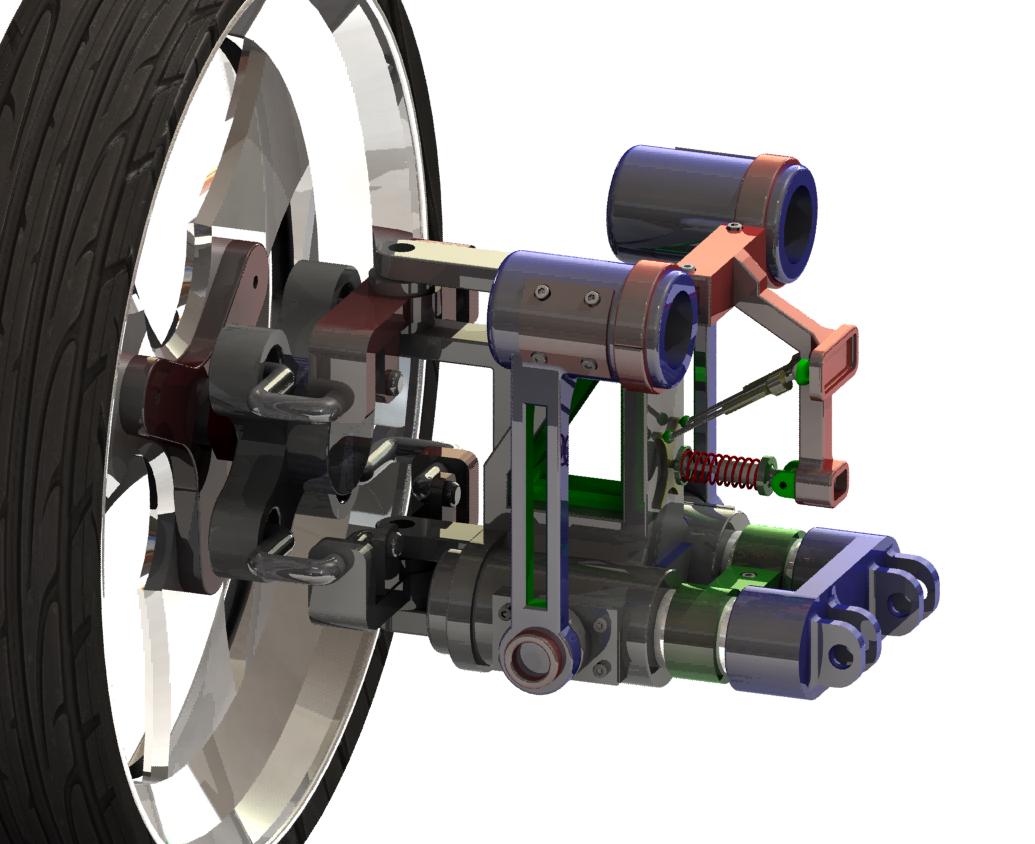 การเจรจาต่อรองความต้องการ (Requirement Negotiation)
การเจรจาต่อรองความต้องการ หรือเรียกว่า การแก้ไขข้อขัดแย้งระหว่างความต้องการ (Conflict Resolution) 
จะเกิดขึ้นเมื่อมีการนำเสนอแบบจำลองความต้องการต่อลูกค้า เพื่อรับทราบและยอมรับ
จะเกิดขึ้นเมื่อลูกค้าพบข้อผิดพลาด หรือไม่พอใจในข้อกำหนดความต้องการ หรืออาจมีการเปลี่ยนแปลง
การเจรจาต่อรองความต้องการ (Requirement Negotiation)
ลักษณะความขัดแย้งหรือความไม่สอดคล้อง
  ความขัดแย้งระหว่างผู้มีส่วนได้ส่วนเสียที่มีความเห็นไม่ตรงกัน
  ความขัดแย้งระหว่างความต้องการกับทรัพยากรที่มีอยู่
  ความขัดแย้งระหว่างข้อกำหนดความต้องการที่เป็นหน้าที่หลักกับที่ไม่ใช่หน้าที่หลัก
ความสำคัญในการแก้ไขความขัดแย้ง
  ไม่รีบแก้ไข หรือละเลยจะส่งผลย้อนหลัง
  กลายเป็นวัตถุดิบที่ไม่มีคุณภาพที่จะนำไปสู่การออกแบบ
การวิเคราะห์ความต้องการ
เมื่อผ่านขั้นตอนการวิเคราะห์ความต้องการ รายการความต้องการต้องมีลักษณะ  ดังนี้
  มีความถูกต้อง (Validity)
  สอดคล้อง (Consistency)
  เป็นไปได้ (Feasibility) 
  พร้อมนำไปจัดทำข้อกำหนดความต้องการในเอกสาร
การกำหนดความต้องการ
การกำหนดความต้องการ หรือ ข้อกำหนดความต้องการ (Requirement Specification)
 ข้อกำหนดความต้องการสำหรับวิศวกรรม  คือ การกำหนดค่าทางตัวเลขหรือกำหนดข้อจำกัดต่อเป้าหมายในการออกแบบผลิตภัณฑ์
 แต่ข้อกำหนดความต้องการสำหรับซอฟต์แวร์  ค่าที่เป็นตัวเลขที่จะนำมาใช้เป็นข้อความในการออกแบบซอฟต์แวร์มีน้อยมาก
 ความต้องการส่วนใหญ่ของซอฟต์แวร์จะบ่งบอกถึงคุณลักษณะของซอฟต์แวร์มากกว่า
การกำหนดความต้องการ
ข้อกำหนดความต้องการด้านซอฟต์แวร์ (Software Requirement Specification) หมายถึง การสร้างเอกสารความต้องการ แสดงรายละเอียดทางด้านซอฟต์แวร์ ที่สามารถตรวจสอบ ประเมินค่า และยอมรับได้
 ระบบที่มีความซับซ้อนสูง เอกสารข้อกำหนดความต้องการของระบบ จะต้องประกอบด้วย (นอกเหนือจากคอมโพเน้นท์ของซอฟต์แวร์)
  การนิยามระบบ (System Definition) 
 ความต้องการด้านระบบ (System Requirement)
 ความต้องการด้านซอฟต์แวร์ (Software Requirement)
การจัดทำข้อกำหนด (Specification)
เอกสารที่เกี่ยวข้อง 
1. เอกสารนิยามระบบ เป็นเอกสารที่ถูกจัดทำขึ้นจากมุมมองของผู้ใช้ โดยแสดงถึงรายการความต้องการด้านระบบ 
2. เอกสารข้อกำหนดความต้องการด้านระบบ ดำเนินงานโดยวิศวกรระบบ มักถูกจัดทำก่อนข้อ 3
3. เอกสารข้อกำหนดความต้องการด้านซอฟต์แวร์ ระบุถึงหน้าที่ของซอฟต์แวร์ ซึ่งเป็นข้อตกลงขั้นพื้นฐานของทีมงานกับผู้ใช้
เอกสารข้อกำหนดด้านซอฟต์แวร์
เอกสารนิยามระบบ (System Definition Document)
หรือ เอกสารความต้องการของผู้ใช้ (User Requirement Document)
เป็นเอกสารบันทึกความต้องการด้านระบบของผู้ใช้
เป็นการกำหนดความต้องการในระดับสูงจากมุมมองของผู้ใช้
ผู้ที่อ่านเอกสาร คือ กลุ่มของของผู้ใช้หรือลูกค้า (และฝ่ายการตลาด)
เอกสารต้องเขียนด้วยภาษาที่เข้าใจง่าย หรือคำศัพท์ที่ลูกค้าใช้ในงานธุรกิจ
เอกสารข้อกำหนดด้านซอฟต์แวร์
รายละเอียดของเอกสารนิยามระบบ
  รายการความต้องการด้านระบบตามหลักการและเหตุผลหรือที่มาของระบบ และต้องสอดคล้องกับวัตถุประสงค์ของระบบ
  รายละเอียดของสภาพแวดล้อมภายนอกระบบ 
  ข้อจำกัด ข้อสมมติฐาน ความต้องการที่ไม่ใช่หน้าที่หลักของระบบ
  แบบจำลองความต้องการในระดับสูง (Context System)
  แผนภาพลำดับเหตุการณ์ (Scenario) หรือเอ็นติตี้ (Entity) 
  ข้อมูลและลำดับขั้นตอนการทำงาน
เอกสารข้อกำหนดด้านซอฟต์แวร์
เอกสารข้อกำหนดความต้องการด้านระบบ (System Requirement Specification)
   นักพัฒนาระบบ จะแยกรายละเอียดความต้องการค้านระบบออกจากรายละเอียดความต้องการด้านซอฟต์แวร์
   เอกสารข้อกำหนดความต้องการด้านระบบ จะถูกกำหนดขึ้นมาก่อน เพื่อนำไปกำหนดความต้องการด้านซอฟต์แวร์
  การจัดทำเอกสารข้อกำหนดความต้องการด้านระบบ เป็นการดำเนินงานของวิศวกรรมระบบ
เอกสารข้อกำหนดด้านซอฟต์แวร์
เอกสารข้อกำหนดความต้องการด้านซอฟต์แวร์ (Software Requirement Specification)
   เอกสารที่ระบุถึงหน้าที่ของซอฟต์แวร์
  ช่วยให้ทีมพัฒนาทราบว่าต้องพัฒนาอะไร
   เอกสารข้อกำหนดความต้องการด้านซอฟต์แวร์ หรือ SRS  เปรียบเสมือนข้อตกลงพื้นฐานระหว่างลูกค้ากับบริษัทผู้ผลิต 
  เอกสารนิยามซอฟต์แวร์จะเป็นบทนำก่อนเข้าสู่ความต้องการด้านซอฟต์แวร์
เอกสารข้อกำหนดด้านซอฟต์แวร์
เอกสารข้อกำหนดความต้องการต้องผ่านการประเมินความต้องการ ก่อนนำไปใช้เป็นวัตถุดิบในการออกแบบ
  เพื่อให้ความต้องการที่ระบุในเอกสารมีลักษณะที่จะนำไปประเมินราคา ความเสี่ยงและจัดตารางงาน
  เมื่อข้อมูลความต้องการผ่านการประเมินแล้ว สามารถนำไปใช้ในการวางแผนการวัดผลิตผลในการผลิตซอฟต์แวร์
ตัวอย่างเอกสาร SRS (IEEE830,1993 [Jawadekar, 2005]
ตัวอย่างเอกสาร SRS (IEEE830,1993 [Jawadekar, 2005]
ตัวอย่างเอกสาร SRS (IEEE830,1993 [Jawadekar, 2005]
ตัวอย่างเอกสาร SRS (IEEE830,1993 [Jawadekar, 2005]
ตัวอย่างเอกสาร SRS(IEEE830,1993 [Jawadekar, 2005]
ตัวอย่างเอกสาร SRS(IEEE830,1993 [Jawadekar, 2005]
ตัวอย่างเอกสาร SRS (IEEE830,1993 [Jawadekar, 2005]
ตัวอย่างเอกสาร SRS (IEEE830,1993 [Jawadekar, 2005]
การตรวจสอบความต้องการ
การตรวจสอบความต้องการ คือ ขั้นตอนสุดท้ายก่อนนำไปสู่การออกแบบ
เป็นการวิเคราะห์และตรวจหาข้อผิดพลาดหรือปัญหาที่อาจเกิดขึ้นจากการทับซ้อนความต้องการ
มีความสำคัญ เพราะเมื่อเกิดปัญหาจะทำให้เกิดข้อผิดพลาดของซอฟต์แวร์ ส่งผลต่องบประมาณ
การตรวจสอบความต้องการ
การตรวจสอบเอกสารข้อกำหนดความต้องการ ควรตรวจสอบตามลักษณะดังนี้
1. มีความเที่ยงตรง (Validity) 
2. มีความสอดคล้อง (Consistency)
3. มีความครบถ้วนสมบูรณ์ (Completeness)
4. มีความเป็นไปได้ (Feasibility)
5. สามารถพิสูจน์ได้ (Verifiability)
การตรวจสอบความต้องการ
1. มีความเที่ยงตรง (Validity) 
	- การกำหนดความต้องการจะตอบสนองความต้องการของผู้ใช้ ทุก ๆ กลุ่มอย่างเท่าเทียม
    -  ความต้องการควรเกิดจากความต้องการของผู้ใช่อย่างทั่วถึงและยุติธรรม
2. มีความสอดคล้อง (Consistency)
	- ความต้องการในเอกสารจะต้องไม่ขัดแย้งกัน
การตรวจสอบความต้องการ
3. มีความครบถ้วนสมบูรณ์ (Completeness)
	-  เอกสารต้องระบุรายละเอียดฟังก์ชันและบริการครบถ้วน
4. มีความเป็นไปได้ (Feasibility)
    -  เพื่อให้มั่นใจว่าความต้องการที่ระบุในเอกสารสามารถพัฒนาระบบได้จริง 
    -  เทคโนโลยี งบประมาณ และระยะเวลาในการพัฒนา
5. สามารถพิสูจน์ได้ (Verifiability)
	-  ความต้องการจะต้องพิสูจน์เพื่อหาความจริงได้ 
     - สามารถทดสอบ ทดลอง ให้เห็นถึงการทำงานจริงของระบบ
เทคนิคในการตรวจสอบความต้องการ
เทคนิคการตรวจสอบ 
การทบทวนความต้องการ (requirment review) 
โดยมีการตรวจสอบเอกสารอย่างละเอียด เพื่อหาข้อผิดพลาดตามลักษณะต่างๆ 
การทบทวนความต้องการอาจเป็นแบบทางการหรือไม่เป็นทางการก็ได้ขึ้นอยู่กับองค์กร
การทบทวนแบบไม่เป็นทางการ (Informal Review) ทีมทบทวนจะนำเอกสารความต้องการมาพิจารณาหาข้อผิดพลาดร่วมกับผู้มีส่วนได้ส่วนเสียและผู้รับเหมาช่วง
การทบทวนแบบเป็นทางการ (Formal Review) ทีมทบทวนจะต้องพิจารณาความต้องการร่วมกับผู้ใช้ทีละรายการ
เทคนิคในการตรวจสอบความต้องการ
เทคนิคการตรวจสอบ 
การทบทวนความต้องการ (requirment review) 
ตรวจสอบตามลักษณะต่อไปนี้
สามารถพิสูจน์ได้ (Verification) ความต้องการนั้นต้องสามารถพิสูจน์การทำงานหรือทดลองได้
สามารถเข้าใจได้ (Comprehensibility) ผู้ใช้สามารถเข้าใจในความต้องการนั้นหรือไม่
สามารถยอนกลับไปตรวจสอบได้ (Traceability) สามารถย้อนกลับไปตรวจสอบแหล่งที่มาของความต้องการ เมื่อต้องมีการเปลี่ยนแปลง
สามารถดัดแปลงได้ (Adaptability) ความต้องการจะต้องสามารถดัดแปลงได้โดยไม่ส่งผลกระทบต่อระบบ
เทคนิคในการตรวจสอบความต้องการ
เทคนิคการตรวจสอบ 
2. การจัดทำต้นแบบ (prototyping) 
	-  เป็นการสร้างต้นแบบของระบบ (Executable Model) 
	-  เพื่อสาธิตให้ลูกค้าหรือผู้ใช้ระบบดู หรือทดลองใช้ด้วยตนเอง
	-  ตรวจสอบว่าตรงตามความต้องการของลูกค้าหรือไม่ 
	-  เป็นวิธีที่ช่วยรวบรวมความต้องการที่เกิดขึ้นใหม่  
	-  เป็นเทคนิคที่ดีในการตรวจสอบความต้องการ  มีความชัดเจน 
	-  การสร้างต้นแบบต้องใช้เงินทุนสูง แต่ได้ผลลัพธ์ที่ดี
	-  เป็นเทคนิคที่ดีที่สุดอย่างหนึ่ง เหมาะแก่การลงทุน
เทคนิคในการตรวจสอบความต้องการ
เทคนิคการตรวจสอบ 
3. การสร้างแบบทดสอบ (Test-Case Generation) 
	- โดยนำแบบทดสอบนั้นไปออกแบบหรือพัฒนาระบบขึ้นใช้ 
     - ถ้าทำได้ยาก ควรพิจารณาความต้องการนั้นใหม่ 
     -  มักใช้กับการพัฒนาซอฟต์แวร์แบบ Extreme Programming
การตรวจสอบความต้องการ
ข้อแนะนำสำหรับการตรวจสอบความต้องการ
    -  ทีมงานตรวจสอบความต้องการ  ควรเป็นทีมงานอื่น ที่ไม่ใช่ทีมพัฒนา
    -  หากพบข้อผิดพลาดควรแก้ไขให้ถูกต้องและจัดทำเอกสารพร้อมกับเสนอวิธีแก้ไขปัญหา
   -  ทุกครั้งที่มีการแก้ไขข้อมูลความต้องการ ต้องมั่นใจว่ามีความสอดคล้องและถูกต้องเสมอ
   -  ควรระบุเทคนิคหรือวิธีการที่ใช้ในการตรวจสอบความต้องการไว้ในสัญญา
การจัดการความต้องการ (Requirement Management)
การจัดการความต้องการ (Requirement Management)
	-  คือ กระบวนการทำความเข้าใจและควบคุมความเปลี่ยนแปลงของความต้องการของระบบ [Sommerville, 2007]
	-  สามารถเริ่มดำเนินการได้ทันทีที่จัดทำเอกสารข้อกำหนดความต้องการฉบับร่างเสร็จ
	-  การวางแผนการจัดการความต้องการ ควรเริ่มตั้งแต่ขั้นตอนการสกัดความต้องการ
งานย่อยของงานวิศวกรรมความต้องการ
การจัดการความต้องการ (Requirement Management)
	ความต้องการในระบบมักเปลี่ยนแปลงไปตลอดช่วงชีวิตของระบบ การจัดการความต้องการเป็นชุดของกิจกรรมที่ช่วยให้ทีมงานกำหนดกลไกในการควบคุมและติดตามความสำเร็จและการเปลี่ยนแปลงความต้องการ ณ เวลาใดเวลาหนึ่งขณะที่โครงการดำเนินไป
การจัดการความต้องการ (Requirement Management)
สาเหตุของการเปลี่ยนแปลงความต้องการ
1. มีผู้ใช้หลายกลุ่มซึ่งมีความต้องการต่างกัน จึงมีความขัดแย้งกัน จำเป็นต้องมีการปรับสมดุลความต้องการใหม่ 
2. เกิดความขัดแย้งระหว่างผู้ใช้ที่จ่ายเงินลงทุน กับผู้ใช้ที่เป็นผู้ใช้ระบบโดยตรง
3. มีการเปลี่ยนสภาพแวดล้อมทางธุรกิจและเทคโนโลยีภายหลังมีการติดตั้งใช้ระบบงาน
การจัดการความต้องการ (Requirement Management)
กระบวนการ 
	1. จำแนกความต้องการที่เปลี่ยนแปลงและความต้องการที่ไม่เปลี่ยนแปลง 
	2. วางแผนการจัดการความต้องการ โดยระบุความเป็นเอกลักษณ์ให้กับทุกความต้องการ กำหนดกิจกรรมการประเมินผล กำหนดความสัมพันธ์ของความต้องการแต่ละรายการและใช้ Case Tool เข้าช่วยจัดการความต้องการ
	3. จัดการกับการเปลี่ยนแปลงความต้องการ เพื่อให้การเปลี่ยนแปลงทั้งหมดที่เกิดขึ้นมีความสอดคล้องกัน โดยอาศัยหลักการจัดการโครงแบบของระบบ
ความต้องการที่เปลี่ยนแปลงและไม่เปลี่ยนแปลง
วิวัฒนาการของความต้องการ แบ่งความต้องการออกเป็น 2 ประเภท
1. ความต้องการที่ไม่เปลี่ยนแปลง (Enduring Requirement) 
    -  เป็นความต้องการแบบคงที่ ไม่เปลี่ยนแปลงได้ง่าย
	-  เป็นความต้องการที่เกิดจากการทำงานหลักของธุรกิจในแต่ละวัน 
2. ความต้องการที่เปลี่ยนแปลง (Volatile Requirement)
	- เป็นความต้องการที่มีการเปลี่ยนแปลงอยู่เสมอในระหว่างการพัฒนาระบบหรือหลังจากการติดตั้งระบบเพื่อใช้งานไปแล้ว
การวางแผนการจัดการความต้องการ
การจัดการความต้องการเป็นกระบวนการที่ต้องใช้งบประมาณค่อนข้างสูง
 การวางแผนก่อนเริ่มดำเนินงาน ตามกิจกรรมต่อไปนี้
จำแนกความต้องการ (Requirement Identification)  ทีมงานต้องทำการระบุความเป็นเอกลักษณ์ให้กับทุกความต้องการ เพื่อไม่ให้ความต้องการซ้ำซ้อนกัน และเพื่อการอ้างอิง
กระบวนการจัดการการเปลี่ยนแปลง (Change Management Process) ทีมงานต้องกำหนดกิจกรรมในการประเมินผลกระทบและต้นทุนที่เกิดจากการเปลี่ยนแปลง
นโยบายการสืบหา (Traceability Policy) เป็นการกำหนดความสัมพันธ์ระหว่างความต้องการแต่ละรายการ และเก็บบันทึก เพื่อประโยชน์ในการบำรุงรักษา
CASE Tool ทีมงานต้องสรรหาเครื่องมือเข้ามาสนับสนุนกระบวนการจัดการความต้องการ เครื่องมือจะช่วยให้จัดการข้อมูลได้ง่ายขึ้น
การจัดการความต้องการ
การจัดการความต้องการ จะพิจารณาในเรื่องของความสัมพันธ์ระหว่างความต้องการกับการออกแบบระบบ
เมื่อเกิดการเปลี่ยนแปลง จะต้องทำการออกแบบหรือแก้ไขในส่วนนั้นใหม่
การเปลี่ยนแปลงความต้องการย่อมส่งผลกระทบต่อส่วนอื่นที่สัมพันธ์กัน
 การสืบหาส่วนที่ได้รับผลกระทบหรือแหล่งที่มาของความต้องการจึงมีความจำเป็น
การจัดการความต้องการ
การสืบหา แบ่งออกเป็น 3 ชนิด ดังนี้
1. การสืบหาแหล่งที่มา (Source Traceability) เป็นการสืบหาแหล่งที่มาของการเปลี่ยนแปลง เพื่อสอบถามถึงเหตุและช่วงเวลาการนำเสนอให้เปลี่ยน
2. การสืบหาความต้องการ (Requirement Traceability) เป็นการสืบหาจำนวนความต้องการที่ได้รับผลกระทบจากการเปลี่ยนแปลง
3.  การสืบหาในส่วนการออกแบบ (Design Traceability) เป็นการสืบหาส่วนการออกแบบจากความต้องการที่เปลี่ยนแปลง เพื่อทำการแก้ไขให้ถูกต้อง
การจัดการความต้องการ
การจัดการความต้องการต้องให้ความสำคัญกับรายละเอียดต่าง ๆ ของความต้องการ
ระบบขนาดใหญ่ ย่อมต้องมีความต้องการจำนวนมาก ส่งผลให้การจัดการมีความยุ่งยากและต้องใช้เวลานาน
จำเป็นต้องนำเครื่องมือเข้ามาช่วยสนับสนุนกระบวนการจัดการความต้องการ
วิศวกรรมซอฟต์แวร์มี CASE Tool ที่สนับสนุนงานสำคัญของกระบวนการ
แหล่งจัดเก็บความต้องการ (Requirement Storage)
การจัดการกับการเปลี่ยนแปลง (Change Management)
การจัดการความสามารถสืบหาได้ (Traceability Management)
การจัดการกับการเปลี่ยนแปลงความต้องการ
เมื่อมีการเปลี่ยนแปลงความต้องการ ทีมงานหรือองค์กรต้องมีกระบวนการจัดการกับการเปลี่ยนแปลง (Requirement Change Management) 
เพื่อให้การเปลี่ยนแปลงที่เกิดขึ้นมีความสอดคล้องกับส่วนอื่นที่สัมพันธ์กัน และอยู่ภายใต้การควบคุมอย่างเป็นทางการ
กระบวนการจัดการการเปลี่ยนแปลงจะเกี่ยวข้องกับการวิเคราะห์ถึงความคุ้มค่า เมื่อต้องเปลี่ยนแปลง
สรุป
ทำไมต้องวิเคราะห์ความต้องการ
1.เพื่อเก็บข้อมูล/ข้อเท็จจริง (Collect Data/Fact)
2.วิเคราะห์ข้อเท็จจริง  (Analysis  Facts)
3.ตัดสินใจ (Make a Decision)
สรุป
Get  the Fact
Analysis the  Facts
Make a Decision
สรุป
การวิเคราะห์ความต้องการของผู้ใช้
มีสิ่งที่ต้องคำนึงดังนี้
Scope
problem
bounded
สรุป
การจัดทำข้อกำหนดความต้องการ ต้องชัดเจนไม่คลุมเครือ
ข้อกำหนดความต้องการต้องสามารถตรวจสอบ พิสูจน์ และวิเคราะห์คุณภาพได้
วิศวกรรมความต้องการ (Requirement Engineering) หมายถึง กระบวนการที่จะทำให้วิศวกรซอฟต์แวร์เข้าใจและเข้าถึงความต้องการของลูกค้าได้อย่างแท้จริง
ด้วยขั้นตอน การสกัดความต้องการ ตรวจสอบ และนิยามความต้องการ
สรุป
กระบวนการวิศวกรรมความต้องการ ประกอบด้วยกิจกรรมย่อมดังนี้
1. การสกัดความต้องการ (Requirement Elicitation) คือ การรวบรวมหรือค้นหาความต้องการ
2. การวิเคราะห์ความต้อง (Requirement Analysis) คือ ขั้นตอนในการประเมินความต้องการที่รวบรวมได้ เพื่อจัดกลุ่มความต้องการ จัดลำดับความสำคัญของความต้องการ แก้ไขความขัดแย้งของความต้องการ สร้างเป็นแบบจำลองความต้องการในระดับความคิด
3. การกำหนดความต้องการ (Requirement Specification) คือ การสร้างเอกสารความต้องการเพื่อแสดงรายละเอียดทางด้านซอฟต์แวร์ ที่สามารถตรวจสอบ ประเมินค่า และยอมรับได้
สรุป
กระบวนการวิศวกรรมความต้องการ ประกอบด้วยกิจกรรมย่อมดังนี้
4. การตรวจสอบความต้องการ (Requirement Validation) คือการทบทวนและตรวจสอบข้อกำหนดความต้องการในเอกสารทั้งหมด เพื่อให้เกิดความเที่ยงตรง สอดคล้อง ครบถ้วน มีความเป็นไปได้ และสามารถพิสูจน์ได้ตามเป้าหมายของกระบวนการวิศวกรรมซอฟต์แวร์
การวิศวกรรมความต้องการ ยังรวมถึง กระบวนการจัดการความต้องการ (Requirement Management) เป็นกระบวนการทำความเข้าใจและควบคุมการเปลี่ยนแปลงความต้องการของระบบ
Chapter 9 : The End (Any Question?)